Nov 2019
On Unintentional Beamforming
Date: 2019-11-1317-12-14
Authors:
Q. Li, F. Jiang, et al., (Intel)
Slide 1
Nov 2019
Abstract
Contribution, IEEE 802.11-19/1572r4, discussed a potential problem due to unintentional beamforming in 11az secure ranging. The solution proposed in 1572r4 multiplies the memory size scalar by the number of antennas for storing the secure sounding signals. This contribution depicts a simple solution, which can be implementation specific
Q. Li, F. Jiang, et al., (Intel)
Slide 2
Nov 2019
Problem Statement (1/2)
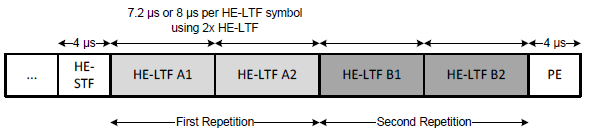 HE-STF
- Signal 2
Signal 3
- Signal 4
Signal 1
…
TX antenna 1
Signal 1
Signal 2
Signal 3
Signal 4
…
HE-STF
TX antenna 2
NSTS = 2 , LTFREP = 2
The signals sent by antennas 1 and 2 are the same except the global phases may be different
The received signals may superimpose each other constructively and destructively
Q. Li, F. Jiang, et al., (Intel)
Slide 3
Nov 2019
Problem Statement (2/2)
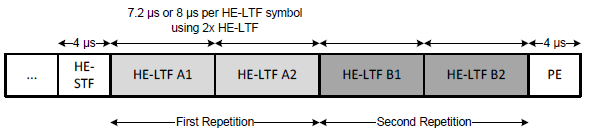 …
HE-STF
Signal 1
- Signal 2
Signal 3
- Signal 4
TX antenna 1
…
HE-STF
Signal 1
Signal 2
Signal 3
Signal 4
TX antenna 2
9.6us
RX RSSI
Constructive
interference
Destructive
interference
Zero GI
Unintentional beamforming may cause received signal level stays low for 9.6 us
Q. Li, F. Jiang, et al., (Intel)
Slide 4
Nov 2019
Discussions
The diminishing of received power may only happen for short distance and LOS channels with ideal antenna radiation patterns
The current 11az spec draft meets the regulation requirements
WiFi-compliant device will not transmit due to the power diminishing
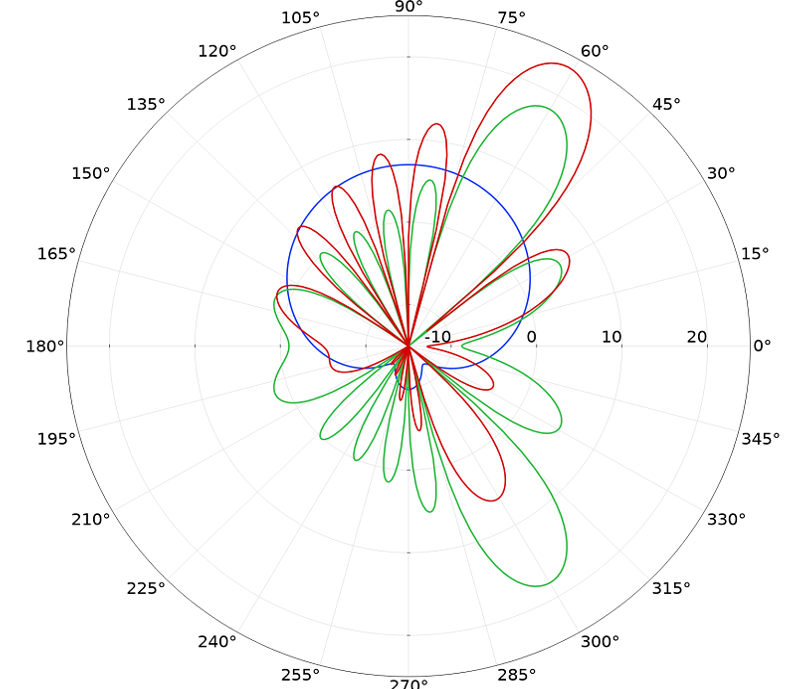 Q. Li, F. Jiang, et al., (Intel)
Slide 5
Nov 2019
Robustness Enhancement ‒ Adding Delayed Signal
HE-STF
Signal 1
- Signal 2
Signal 3
- Signal 4
TX antenna 1
HE-STF
Signal 1
Signal 2
Signal 3
Signal 4
TX antenna 2
HE-STF’
Signal 1’
Signal 2’
Signal 3’
Signal 4’
β •
TX power splitting and random phase rotation
Linear or CSD shifts
Q. Li, F. Jiang, et al., (Intel)
Slide 6
Nov 2019
No Effect to ToA Measurement
Multipaths for TX antenna 1
Delay
ToA
β
Multipaths for TX antenna 2
Delay
Multipaths for TX signal 
delayed
Multipaths for TX signal 
not delayed
Since the delayed transmission only introduces multipaths after the first channel arrival, it doesn’t affect the ToA estimation
Q. Li, F. Jiang, et al., (Intel)
Slide 7
Nov 2019
Example
Assuming two antennas have the same channel response i.e. 1
1 •
HE-STF
Signal 1
- Signal 2
Signal 3
- Signal 4
TX antenna 1
HE-STF
Signal 1
Signal 2
Signal 3
Signal 4
TX antenna 2
HE-STF
Signal 1’
Signal 2’
β •
Signal 3’
Signal 4’
RX RSSI
Q. Li, F. Jiang, et al., (Intel)
Slide 8
Nov 2019
Stabilized Received Power
Assuming two antennas have the same channel response i.e. 1
RX RSSI
Q. Li, F. Jiang, et al., (Intel)
Slide 9
Nov 2019
Conclusions
The current secure ranging signal meets the regulation requirements
The effect of the potential unintentional beamforming can be mitigated by transmitting a delayed sounding signal
The solution can be implementation specific such that no spec change is needed
Q. Li, F. Jiang, et al., (Intel)
Slide 10